✄
North America Showing the
Present Greenland Ice Sheet
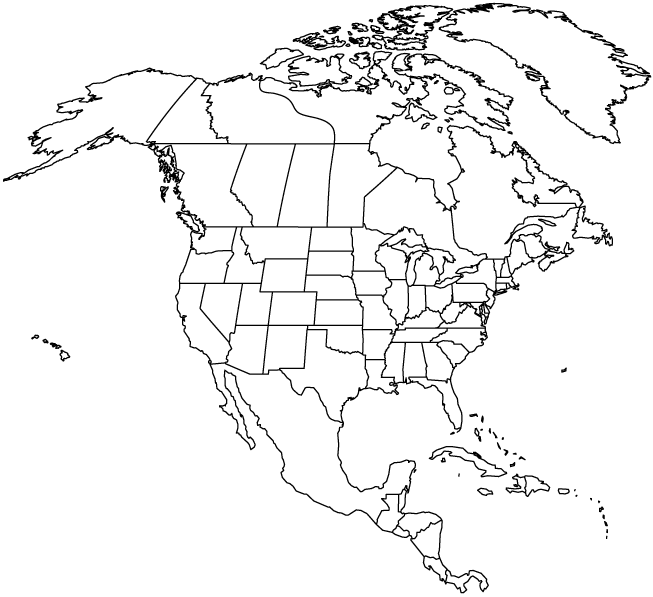 ✄
⠠⠝⠕⠗⠹⠀⠠⠁⠍⠻⠊⠉⠁⠀⠠⠩⠪⠬⠀⠮
⠠⠏⠗⠑⠎⠢⠞⠀⠠⠛⠗⠑5⠇⠯⠀⠠⠊⠉⠑⠀⠠⠩⠑⠑⠞
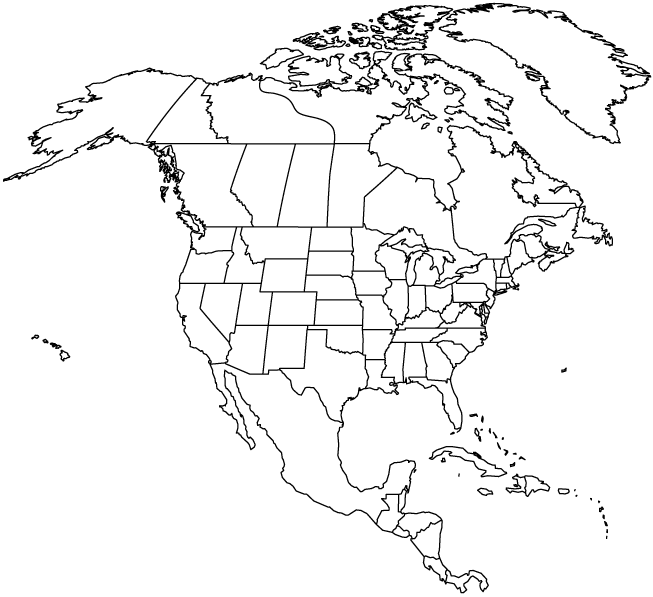 ✄
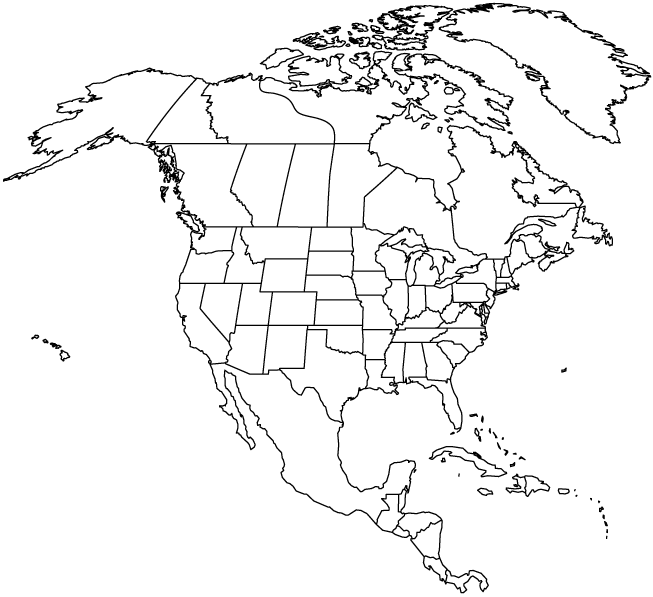